www.alfaschool.org – школа итальянского языка - Tel +7 906 737 5098 - www.alfaschool.org – школа итальянского языка - Tel +7 906 737 5098 - www.alfaschool.org – школа итальянского языка - Tel +7 906 737 5098 - www.alfaschool.org – школа итальянского языка - Tel +7 906 737 5098 - www.alfaschool.org – школа итальянского языка - Tel +7 906 737 5098 - www.alfaschool.org – школа итальянского языка - Tel +7 906 737 5098 - www.alfaschool.org – школа итальянского языка - Tel +7 906 737 5098 - www.alfaschool.org – школа итальянского языка - Tel +7 906 737 5098 - www.alfaschool.org – школа итальянского языка - Tel +7 906 737 5098 - www.alfaschool.org – школа итальянского языка - Tel +7 906 737 5098 - www.alfaschool.org – школа итальянского языка - Tel +7 906 737 5098 - www.alfaschool.org – школа итальянского языка - Tel +7 906 737 5098 - www.alfaschool.org – школа итальянского языка - Tel +7 906 737 5098 - www.alfaschool.org – школа итальянского языка - Tel +7 906 737 5098 - www.alfaschool.org – школа итальянского языка - Tel +7 906 737 5098 - www.alfaschool.org – школа итальянского языка - Tel +7 906 737 5098 - www.alfaschool.org – школа итальянского языка - Tel +7 906 737 5098 - www.alfaschool.org – школа итальянского языка - Tel +7 906 737 5098 - www.alfaschool.org – школа итальянского языка - Tel +7 906 737 5098 - www.alfaschool.org – школа итальянского языка - Tel +7 906 737 5098 - www.alfaschool.org – школа итальянского языка - Tel +7 906 737 5098 - www.alfaschool.org – школа итальянского языка - Tel +7 906 737 5098 - www.alfaschool.org – школа итальянского языка - Tel +7 906 737 5098 - www.alfaschool.org – школа итальянского языка - Tel +7 906 737 5098 - www.alfaschool.org – школа итальянского языка - Tel +7 906 737 5098 - www.alfaschool.org – школа итальянского языка - Tel +7 906 737 5098 - www.alfaschool.org – школа итальянского языка - Tel +7 906 737 5098 - www.alfaschool.org – школа итальянского языка - Tel +7 906 737 5098 - www.alfaschool.org – школа итальянского языка - Tel +7 906 737 5098 - www.alfaschool.org – школа итальянского языка - Tel +7 906 737 5098 - www.alfaschool.org – школа итальянского языка - Tel +7 906 737 5098 - www.alfaschool.org – школа итальянского языка - Tel +7 906 737 5098 - www.alfaschool.org – школа итальянского языка - Tel +7 906 737 5098 - www.alfaschool.org – школа итальянского языка - Tel +7 906 737 5098 - www.alfaschool.org – школа итальянского языка - Tel +7 906 737 5098 - www.alfaschool.org – школа итальянского языка - Tel +7 906 737 5098 - www.alfaschool.org – школа итальянского языка - Tel +7 906 737 5098 - www.alfaschool.org – школа итальянского языка - Tel +7 906 737 5098 - www.alfaschool.org – школа итальянского языка - Tel +7 906 737 5098 - www.alfaschool.org – школа итальянского языка - Tel +7 906 737 5098 - www.alfaschool.org – школа итальянского языка - Tel +7 906 737 5098 - www.alfaschool.org – школа итальянского языка - Tel +7 906 737 5098 - www.alfaschool.org – школа итальянского языка - Tel +7 906 737 5098 - www.alfaschool.org – школа итальянского языка - Tel +7 906 737 5098 - www.alfaschool.org – школа итальянского языка - Tel +7 906 737 5098 - www.alfaschool.org – школа итальянского языка - Tel +7 906 737 5098 - www.alfaschool.org – школа итальянского языка - Tel +7 906 737 5098 - www.alfaschool.org – школа итальянского языка - Tel +7 906 737 5098 - www.alfaschool.org – школа итальянского языка - Tel +7 906 737 5098 - www.alfaschool.org – школа итальянского языка - Tel +7 906 737 5098 - www.alfaschool.org – школа итальянского языка - Tel +7 906 737 5098 - www.alfaschool.org – школа итальянского языка - Tel +7 906 737 5098 - www.alfaschool.org – школа итальянского языка - Tel +7 906 737 5098 - www.alfaschool.org – школа итальянского языка - Tel +7 906 737 5098 - www.alfaschool.org – школа итальянского языка - Tel +7 906 737 5098 - www.alfaschool.org – школа итальянского языка - Tel +7 906 737 5098 - www.alfaschool.org – школа итальянского языка - Tel +7 906 737 5098 - www.alfaschool.org – школа итальянского языка - Tel +7 906 737 5098 - www.alfaschool.org – школа итальянского языка - Tel +7 906 737 5098 - www.alfaschool.org – школа итальянского языка - Tel +7 906 737 5098 - www.alfaschool.org – школа итальянского языка - Tel +7 906 737 5098 - www.alfaschool.org – школа итальянского языка - Tel +7 906 737 5098 - www.alfaschool.org – школа итальянского языка - Tel +7 906 737 5098 - www.alfaschool.org – школа итальянского языка - Tel +7 906 737 5098 - www.alfaschool.org – школа итальянского языка - Tel +7 906 737 5098 - www.alfaschool.org – школа итальянского языка - Tel +7 906 737 5098 - www.alfaschool.org – школа итальянского языка - Tel +7 906 737 5098 - www.alfaschool.org – школа итальянского языка - Tel +7 906 737 5098 - www.alfaschool.org – школа итальянского языка - Tel +7 906 737 5098 - www.alfaschool.org – школа итальянского языка - Tel +7 906 737 5098 - www.alfaschool.org – школа итальянского языка - Tel +7 906 737 5098 - www.alfaschool.org – школа итальянского языка - Tel +7 906 737 5098 - www.alfaschool.org – школа итальянского языка - Tel +7 906 737 5098 - www.alfaschool.org – школа итальянского языка - Tel +7 906 737 5098 - www.alfaschool.org – школа итальянского языка - Tel +7 906 737 5098 - www.alfaschool.org – школа итальянского языка - Tel +7 906 737 5098 - www.alfaschool.org – школа итальянского языка - Tel +7 906 737 5098 - www.alfaschool.org – школа итальянского языка - Tel +7 906 737 5098 - www.alfaschool.org – школа итальянского языка - Tel +7 906 737 5098 - www.alfaschool.org – школа итальянского языка - Tel +7 906 737 5098 - www.alfaschool.org – школа итальянского языка - Tel +7 906 737 5098 - www.alfaschool.org – школа итальянского языка - Tel +7 906 737 5098 - www.alfaschool.org – школа итальянского языка - Tel +7 906 737 5098 - www.alfaschool.org – школа итальянского языка - Tel +7 906 737 5098 - www.alfaschool.org – школа итальянского языка - Tel +7 906 737 5098 - www.alfaschool.org – школа итальянского языка - Tel +7 906 737 5098 - www.alfaschool.org – школа итальянского языка - Tel +7 906 737 5098 - www.alfaschool.org – школа итальянского языка - Tel +7 906 737 5098 - www.alfaschool.org – школа итальянского языка - Tel +7 906 737 5098 - www.alfaschool.org – школа итальянского языка - Tel +7 906 737 5098 - www.alfaschool.org – школа итальянского языка - Tel +7 906 737 5098 - www.alfaschool.org – школа итальянского языка - Tel +7 906 737 5098 - www.alfaschool.org – школа итальянского языка - Tel +7 906 737 5098 - www.alfaschool.org – школа итальянского языка - Tel +7 906 737 5098 - www.alfaschool.org – школа итальянского языка - Tel +7 906 737 5098 - www.alfaschool.org – школа итальянского языка - Tel +7 906 737 5098 - www.alfaschool.org – школа итальянского языка - Tel +7 906 737 5098 - www.alfaschool.org – школа итальянского языка - Tel +7 906 737 5098 - www.alfaschool.org – школа итальянского языка - Tel +7 906 737 5098 - www.alfaschool.org – школа итальянского языка - Tel +7 906 737 5098 - www.alfaschool.org – школа итальянского языка - Tel +7 906 737 5098 - www.alfaschool.org – школа итальянского языка - Tel +7 906 737 5098 - www.alfaschool.org – школа итальянского языка - Tel +7 906 737 5098 - www.alfaschool.org – школа итальянского языка - Tel +7 906 737 5098 - www.alfaschool.org – школа итальянского языка - Tel +7 906 737 5098 - www.alfaschool.org – школа итальянского языка - Tel +7 906 737 5098 - www.alfaschool.org – школа итальянского языка - Tel +7 906 737 5098 - www.alfaschool.org – школа итальянского языка - Tel +7 906 737 5098 - www.alfaschool.org – школа итальянского языка - Tel +7 906 737 5098 - www.alfaschool.org – школа итальянского языка - Tel +7 906 737 5098 - www.alfaschool.org – школа итальянского языка - Tel +7 906 737 5098 - www.alfaschool.org – школа итальянского языка - Tel +7 906 737 5098 - www.alfaschool.org – школа итальянского языка - Tel +7 906 737 5098 - www.alfaschool.org – школа итальянского языка - Tel +7 906 737 5098 - www.alfaschool.org – школа итальянского языка - Tel +7 906 737 5098 - www.alfaschool.org – школа итальянского языка - Tel +7 906 737 5098 - www.alfaschool.org – школа итальянского языка - Tel +7 906 737 5098 - www.alfaschool.org – школа итальянского языка - Tel +7 906 737 5098 - www.alfaschool.org – школа итальянского языка - Tel +7 906 737 5098 - www.alfaschool.org – школа итальянского языка - Tel +7 906 737 5098 - www.alfaschool.org – школа итальянского языка - Tel +7 906 737 5098 - www.alfaschool.org – школа итальянского языка - Tel +7 906 737 5098 - www.alfaschool.org – школа итальянского языка - Tel +7 906 737 5098 - www.alfaschool.org – школа итальянского языка - Tel +7 906 737 5098 - www.alfaschool.org – школа итальянского языка - Tel +7 906 737 5098 - www.alfaschool.org – школа итальянского языка - Tel +7 906 737 5098 - www.alfaschool.org – школа итальянского языка - Tel +7 906 737 5098 - www.alfaschool.org – школа итальянского языка - Tel +7 906 737 5098 - www.alfaschool.org – школа итальянского языка - Tel +7 906 737 5098 - www.alfaschool.org – школа итальянского языка - Tel +7 906 737 5098 - www.alfaschool.org – школа итальянского языка - Tel +7 906 737 5098 - www.alfaschool.org – школа итальянского языка - Tel +7 906 737 5098 - www.alfaschool.org – школа итальянского языка - Tel +7 906 737 5098 - www.alfaschool.org – школа итальянского языка - Tel +7 906 737 5098 - www.alfaschool.org – школа итальянского языка - Tel +7 906 737 5098 - www.alfaschool.org – школа итальянского языка - Tel +7 906 737 5098 - www.alfaschool.org – школа итальянского языка - Tel +7 906 737 5098 -
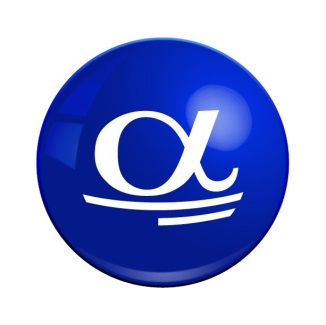 УРОК № 008
VERBI DI MOVIMENTO
WWW.ALFASCHOOL.ORG
TEL +79067375098
Школа итальянского языка в Москве
www.alfaschool.org – школа итальянского языка - Tel +7 906 737 5098 - www.alfaschool.org – школа итальянского языка - Tel +7 906 737 5098 - www.alfaschool.org – школа итальянского языка - Tel +7 906 737 5098 - www.alfaschool.org – школа итальянского языка - Tel +7 906 737 5098 - www.alfaschool.org – школа итальянского языка - Tel +7 906 737 5098 - www.alfaschool.org – школа итальянского языка - Tel +7 906 737 5098 - www.alfaschool.org – школа итальянского языка - Tel +7 906 737 5098 - www.alfaschool.org – школа итальянского языка - Tel +7 906 737 5098 - www.alfaschool.org – школа итальянского языка - Tel +7 906 737 5098 - www.alfaschool.org – школа итальянского языка - Tel +7 906 737 5098 - www.alfaschool.org – школа итальянского языка - Tel +7 906 737 5098 - www.alfaschool.org – школа итальянского языка - Tel +7 906 737 5098 - www.alfaschool.org – школа итальянского языка - Tel +7 906 737 5098 - www.alfaschool.org – школа итальянского языка - Tel +7 906 737 5098 - www.alfaschool.org – школа итальянского языка - Tel +7 906 737 5098 - www.alfaschool.org – школа итальянского языка - Tel +7 906 737 5098 - www.alfaschool.org – школа итальянского языка - Tel +7 906 737 5098 - www.alfaschool.org – школа итальянского языка - Tel +7 906 737 5098 - www.alfaschool.org – школа итальянского языка - Tel +7 906 737 5098 - www.alfaschool.org – школа итальянского языка - Tel +7 906 737 5098 - www.alfaschool.org – школа итальянского языка - Tel +7 906 737 5098 - www.alfaschool.org – школа итальянского языка - Tel +7 906 737 5098 - www.alfaschool.org – школа итальянского языка - Tel +7 906 737 5098 - www.alfaschool.org – школа итальянского языка - Tel +7 906 737 5098 - www.alfaschool.org – школа итальянского языка - Tel +7 906 737 5098 - www.alfaschool.org – школа итальянского языка - Tel +7 906 737 5098 - www.alfaschool.org – школа итальянского языка - Tel +7 906 737 5098 - www.alfaschool.org – школа итальянского языка - Tel +7 906 737 5098 - www.alfaschool.org – школа итальянского языка - Tel +7 906 737 5098 - www.alfaschool.org – школа итальянского языка - Tel +7 906 737 5098 - www.alfaschool.org – школа итальянского языка - Tel +7 906 737 5098 - www.alfaschool.org – школа итальянского языка - Tel +7 906 737 5098 - www.alfaschool.org – школа итальянского языка - Tel +7 906 737 5098 - www.alfaschool.org – школа итальянского языка - Tel +7 906 737 5098 - www.alfaschool.org – школа итальянского языка - Tel +7 906 737 5098 - www.alfaschool.org – школа итальянского языка - Tel +7 906 737 5098 - www.alfaschool.org – школа итальянского языка - Tel +7 906 737 5098 - www.alfaschool.org – школа итальянского языка - Tel +7 906 737 5098 - www.alfaschool.org – школа итальянского языка - Tel +7 906 737 5098 - www.alfaschool.org – школа итальянского языка - Tel +7 906 737 5098 - www.alfaschool.org – школа итальянского языка - Tel +7 906 737 5098 - www.alfaschool.org – школа итальянского языка - Tel +7 906 737 5098 - www.alfaschool.org – школа итальянского языка - Tel +7 906 737 5098 - www.alfaschool.org – школа итальянского языка - Tel +7 906 737 5098 - www.alfaschool.org – школа итальянского языка - Tel +7 906 737 5098 - www.alfaschool.org – школа итальянского языка - Tel +7 906 737 5098 - www.alfaschool.org – школа итальянского языка - Tel +7 906 737 5098 - www.alfaschool.org – школа итальянского языка - Tel +7 906 737 5098 - www.alfaschool.org – школа итальянского языка - Tel +7 906 737 5098 - www.alfaschool.org – школа итальянского языка - Tel +7 906 737 5098 - www.alfaschool.org – школа итальянского языка - Tel +7 906 737 5098 - www.alfaschool.org – школа итальянского языка - Tel +7 906 737 5098 - www.alfaschool.org – школа итальянского языка - Tel +7 906 737 5098 - www.alfaschool.org – школа итальянского языка - Tel +7 906 737 5098 - www.alfaschool.org – школа итальянского языка - Tel +7 906 737 5098 - www.alfaschool.org – школа итальянского языка - Tel +7 906 737 5098 - www.alfaschool.org – школа итальянского языка - Tel +7 906 737 5098 - www.alfaschool.org – школа итальянского языка - Tel +7 906 737 5098 - www.alfaschool.org – школа итальянского языка - Tel +7 906 737 5098 - www.alfaschool.org – школа итальянского языка - Tel +7 906 737 5098 - www.alfaschool.org – школа итальянского языка - Tel +7 906 737 5098 - www.alfaschool.org – школа итальянского языка - Tel +7 906 737 5098 - www.alfaschool.org – школа итальянского языка - Tel +7 906 737 5098 - www.alfaschool.org – школа итальянского языка - Tel +7 906 737 5098 - www.alfaschool.org – школа итальянского языка - Tel +7 906 737 5098 - www.alfaschool.org – школа итальянского языка - Tel +7 906 737 5098 - www.alfaschool.org – школа итальянского языка - Tel +7 906 737 5098 - www.alfaschool.org – школа итальянского языка - Tel +7 906 737 5098 - www.alfaschool.org – школа итальянского языка - Tel +7 906 737 5098 - www.alfaschool.org – школа итальянского языка - Tel +7 906 737 5098 - www.alfaschool.org – школа итальянского языка - Tel +7 906 737 5098 - www.alfaschool.org – школа итальянского языка - Tel +7 906 737 5098 - www.alfaschool.org – школа итальянского языка - Tel +7 906 737 5098 - www.alfaschool.org – школа итальянского языка - Tel +7 906 737 5098 - www.alfaschool.org – школа итальянского языка - Tel +7 906 737 5098 - www.alfaschool.org – школа итальянского языка - Tel +7 906 737 5098 - www.alfaschool.org – школа итальянского языка - Tel +7 906 737 5098 - www.alfaschool.org – школа итальянского языка - Tel +7 906 737 5098 - www.alfaschool.org – школа итальянского языка - Tel +7 906 737 5098 - www.alfaschool.org – школа итальянского языка - Tel +7 906 737 5098 - www.alfaschool.org – школа итальянского языка - Tel +7 906 737 5098 - www.alfaschool.org – школа итальянского языка - Tel +7 906 737 5098 - www.alfaschool.org – школа
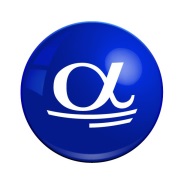 VERBI DI MOVIMENTO [ГЛАГОЛЫ ДВИЖЕНИЯ]
ГЛАГОЛЫ ДВИЖЕНИЯ ПОДРАЗДЕЛЯЮТСЯ НА ДВЕ КАТЕГОРИИ: 
ГЛАГОЛЫ ДВИЖЕНИЯ «ЦЕЛЕНАПРАВЛЕНЫЕ»; 
ГЛАГОЛЫ ДВИЖЕНИЯ «НЕЦЕЛЕНАПРАВЛЕННЫЕ»
ЭТИ ГЛАГОЛЫ ИСПОЛЬЗУЮТСЯ В КОНСТРУКЦИЯХ С РАЗНЫМИ ТИПАМИ ПРЕДЛОГОВ И ВЕДУТ СЕБЯ ПО-РАЗНОМУ В ХОДЕ ИХ СПРЯЖЕНИЯ В СЛОЖНЫХ ВРЕМЕНАХ. ТАКИМ ОБРАЗОМ, МЫ ДОЛЖНЫ УМЕТЬ ИХ УЗНАВАТЬ.
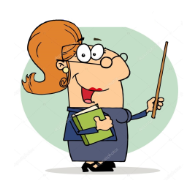 ГЛАГОЛЫ ДВИЖЕНИЯ С ОПРЕДЕЛЕННЫМ НАПРАВЛЕНИЕМ (ЦЕЛЕНАПРАВЛЕННЫЕ)
ГЛАГОЛЫ ДВИЖЕНИЯ БЕЗ ОПРЕДЕЛЕННОГО НАПРАВЛЕНИЯ (НЕЦЕЛЕНАПРАВЛЕННЫЕ)
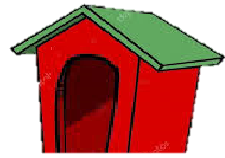 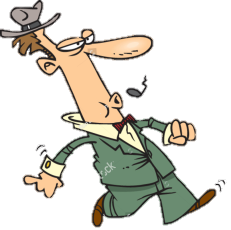 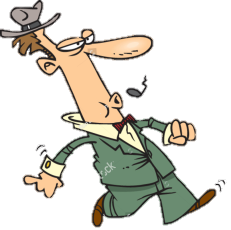 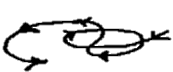 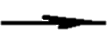 НЕ ОТВЕЧАЮТ НА ВОПРОСЫ: 
«КУДА?» или «ОТКУДА?» 
{+ДОМОЙ + ИЗ ДОМА}
ОТВЕЧАЮТ НА ВОПРОСЫ: 
«КУДА?» или «ОТКУДА?» 
{+ДОМОЙ + ИЗ ДОМА}
ANDARE [ИДТИ, EXATЬ]
 VENIRE [ПРИХОДИТЬ , ПРИЕЗЖАТЬ]
 TORNARE [ВОЗВРАЩАТЬСЯ]
CAMMINARE [ХОДИТЬ]
 PASSEGGIARE [ГУЛЯТЬ]
 VIAGGIARE [ПУТЕШЕСТВОВАТЬ]
Школа итальянского языка в Москве
www.alfaschool.org – школа итальянского языка - Tel +7 906 737 5098 - www.alfaschool.org – школа итальянского языка - Tel +7 906 737 5098 - www.alfaschool.org – школа итальянского языка - Tel +7 906 737 5098 - www.alfaschool.org – школа итальянского языка - Tel +7 906 737 5098 - www.alfaschool.org – школа итальянского языка - Tel +7 906 737 5098 - www.alfaschool.org – школа итальянского языка - Tel +7 906 737 5098 - www.alfaschool.org – школа итальянского языка - Tel +7 906 737 5098 - www.alfaschool.org – школа итальянского языка - Tel +7 906 737 5098 - www.alfaschool.org – школа итальянского языка - Tel +7 906 737 5098 - www.alfaschool.org – школа итальянского языка - Tel +7 906 737 5098 - www.alfaschool.org – школа итальянского языка - Tel +7 906 737 5098 - www.alfaschool.org – школа итальянского языка - Tel +7 906 737 5098 - www.alfaschool.org – школа итальянского языка - Tel +7 906 737 5098 - www.alfaschool.org – школа итальянского языка - Tel +7 906 737 5098 - www.alfaschool.org – школа итальянского языка - Tel +7 906 737 5098 - www.alfaschool.org – школа итальянского языка - Tel +7 906 737 5098 - www.alfaschool.org – школа итальянского языка - Tel +7 906 737 5098 - www.alfaschool.org – школа итальянского языка - Tel +7 906 737 5098 - www.alfaschool.org – школа итальянского языка - Tel +7 906 737 5098 - www.alfaschool.org – школа итальянского языка - Tel +7 906 737 5098 - www.alfaschool.org – школа итальянского языка - Tel +7 906 737 5098 - www.alfaschool.org – школа итальянского языка - Tel +7 906 737 5098 - www.alfaschool.org – школа итальянского языка - Tel +7 906 737 5098 - www.alfaschool.org – школа итальянского языка - Tel +7 906 737 5098 - www.alfaschool.org – школа итальянского языка - Tel +7 906 737 5098 - www.alfaschool.org – школа итальянского языка - Tel +7 906 737 5098 - www.alfaschool.org – школа итальянского языка - Tel +7 906 737 5098 - www.alfaschool.org – школа итальянского языка - Tel +7 906 737 5098 - www.alfaschool.org – школа итальянского языка - Tel +7 906 737 5098 - www.alfaschool.org – школа итальянского языка - Tel +7 906 737 5098 - www.alfaschool.org – школа итальянского языка - Tel +7 906 737 5098 - www.alfaschool.org – школа итальянского языка - Tel +7 906 737 5098 - www.alfaschool.org – школа итальянского языка - Tel +7 906 737 5098 - www.alfaschool.org – школа итальянского языка - Tel +7 906 737 5098 - www.alfaschool.org – школа итальянского языка - Tel +7 906 737 5098 - www.alfaschool.org – школа итальянского языка - Tel +7 906 737 5098 - www.alfaschool.org – школа итальянского языка - Tel +7 906 737 5098 - www.alfaschool.org – школа итальянского языка - Tel +7 906 737 5098 - www.alfaschool.org – школа итальянского языка - Tel +7 906 737 5098 - www.alfaschool.org – школа итальянского языка - Tel +7 906 737 5098 - www.alfaschool.org – школа итальянского языка - Tel +7 906 737 5098 - www.alfaschool.org – школа итальянского языка - Tel +7 906 737 5098 - www.alfaschool.org – школа итальянского языка - Tel +7 906 737 5098 - www.alfaschool.org – школа итальянского языка - Tel +7 906 737 5098 - www.alfaschool.org – школа итальянского языка - Tel +7 906 737 5098 - www.alfaschool.org – школа итальянского языка - Tel +7 906 737 5098 - www.alfaschool.org – школа итальянского языка - Tel +7 906 737 5098 - www.alfaschool.org – школа итальянского языка - Tel +7 906 737 5098 - www.alfaschool.org – школа итальянского языка - Tel +7 906 737 5098 - www.alfaschool.org – школа итальянского языка - Tel +7 906 737 5098 - www.alfaschool.org – школа итальянского языка - Tel +7 906 737 5098 - www.alfaschool.org – школа итальянского языка - Tel +7 906 737 5098 - www.alfaschool.org – школа итальянского языка - Tel +7 906 737 5098 - www.alfaschool.org – школа итальянского языка - Tel +7 906 737 5098 - www.alfaschool.org – школа итальянского языка - Tel +7 906 737 5098 - www.alfaschool.org – школа итальянского языка - Tel +7 906 737 5098 - www.alfaschool.org – школа итальянского языка - Tel +7 906 737 5098 - www.alfaschool.org – школа итальянского языка - Tel +7 906 737 5098 - www.alfaschool.org – школа итальянского языка - Tel +7 906 737 5098 - www.alfaschool.org – школа итальянского языка - Tel +7 906 737 5098 - www.alfaschool.org – школа итальянского языка - Tel +7 906 737 5098 - www.alfaschool.org – школа итальянского языка - Tel +7 906 737 5098 - www.alfaschool.org – школа итальянского языка - Tel +7 906 737 5098 - www.alfaschool.org – школа итальянского языка - Tel +7 906 737 5098 - www.alfaschool.org – школа итальянского языка - Tel +7 906 737 5098 - www.alfaschool.org – школа итальянского языка - Tel +7 906 737 5098 - www.alfaschool.org – школа итальянского языка - Tel +7 906 737 5098 - www.alfaschool.org – школа итальянского языка - Tel +7 906 737 5098 - www.alfaschool.org – школа итальянского языка - Tel +7 906 737 5098 - www.alfaschool.org – школа итальянского языка - Tel +7 906 737 5098 - www.alfaschool.org – школа итальянского языка - Tel +7 906 737 5098 - www.alfaschool.org – школа итальянского языка - Tel +7 906 737 5098 - www.alfaschool.org – школа итальянского языка - Tel +7 906 737 5098 - www.alfaschool.org – школа итальянского языка - Tel +7 906 737 5098 - www.alfaschool.org – школа итальянского языка - Tel +7 906 737 5098 - www.alfaschool.org – школа итальянского языка - Tel +7 906 737 5098 - www.alfaschool.org – школа итальянского языка - Tel +7 906 737 5098 - www.alfaschool.org – школа итальянского языка - Tel +7 906 737 5098 - www.alfaschool.org – школа итальянского языка - Tel +7 906 737 5098 - www.alfaschool.org – школа итальянского языка - Tel +7 906 737 5098 - www.alfaschool.org – школа итальянского языка - Tel +7 906 737 5098 - www.alfaschool.org – школа итальянского языка - Tel +7 906 737 5098 - www.alfaschool.org – школа
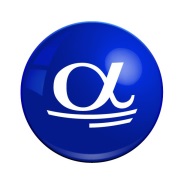 VERBI DI MOVIMENTO [ГЛАГОЛЫ ДВИЖЕНИЯ]
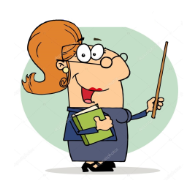 ANDARE И VENIRE – ЭТО ГЛАГОЛЫ ДВИЖЕНИЯ, КОТОРЫЕ ЧАЩЕ ВСЕГО ИСПОЛЬЗУЮТСЯ В ИТАЛЬЯНСКОМ ЯЗЫКЕ, ЧТОБЫ УКАЗАТЬ НА ПЕРЕМЕЩЕНИЕ. 
ANDARE ИСПОЛЬЗУЕТСЯ, КОГДА МЫ ДВИГАЕМСЯ В КОНКРЕТНОМ НАПРАВЛЕНИИ.
VENIRE МЫ ИСПОЛЬЗУЕМ, ЧТОБЫ ПОКАЗАТЬ ДВИЖЕНИЕ ПО НАПРАВЛЕНИЮ К ЧЕЛОВЕКУ, С КОТОРЫМ МЫ ГОВОРИМ, А ТАКЖЕ ДЛЯ УКАЗАНИЯ ТОЧКИ ОТПРАВЛЕНИЯ. 
PER ESEMPIO: DA DOVE VIENI?                      VENGO DA MOSCA 
	   [ОТКУДА ТЫ (ИДЕШЬ/ПРИШЕЛ)?]  	Я ИЗ МОСКВЫ.
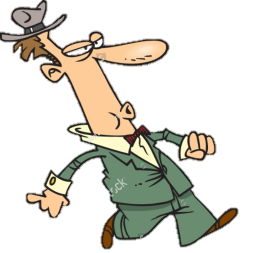 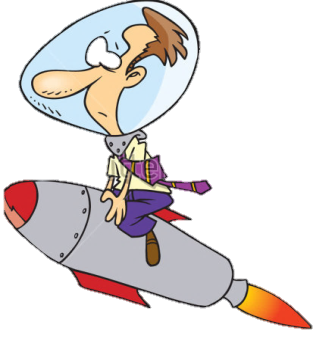 ANDARE [ИДТИ, EXATЬ]
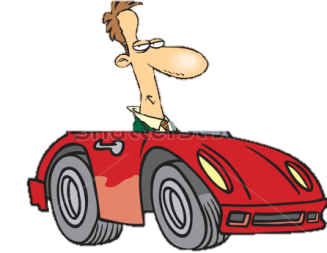 IO VADO 	NOI ANDIAMO
TU VAI 		VOI ANDATE  
LUI/LEI VA 	LORO VANNO
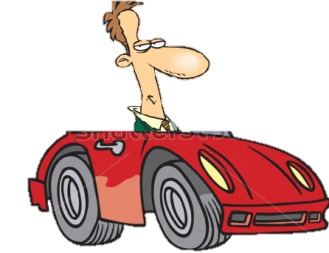 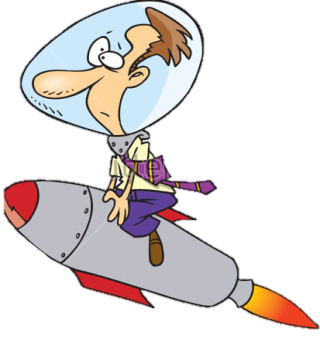 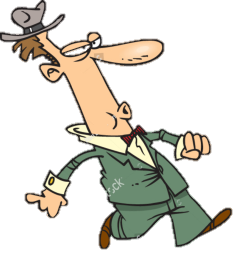 [ПРИХОДИТЬ, ПРИЕЗЖАТЬ] VENIRE
IO VENGO 	NOI VENIAMO 
TU VIENI 	VOI VENITE 
LUI/LEI VIENE	LORO VENGONO
Школа итальянского языка в Москве
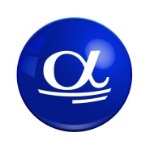 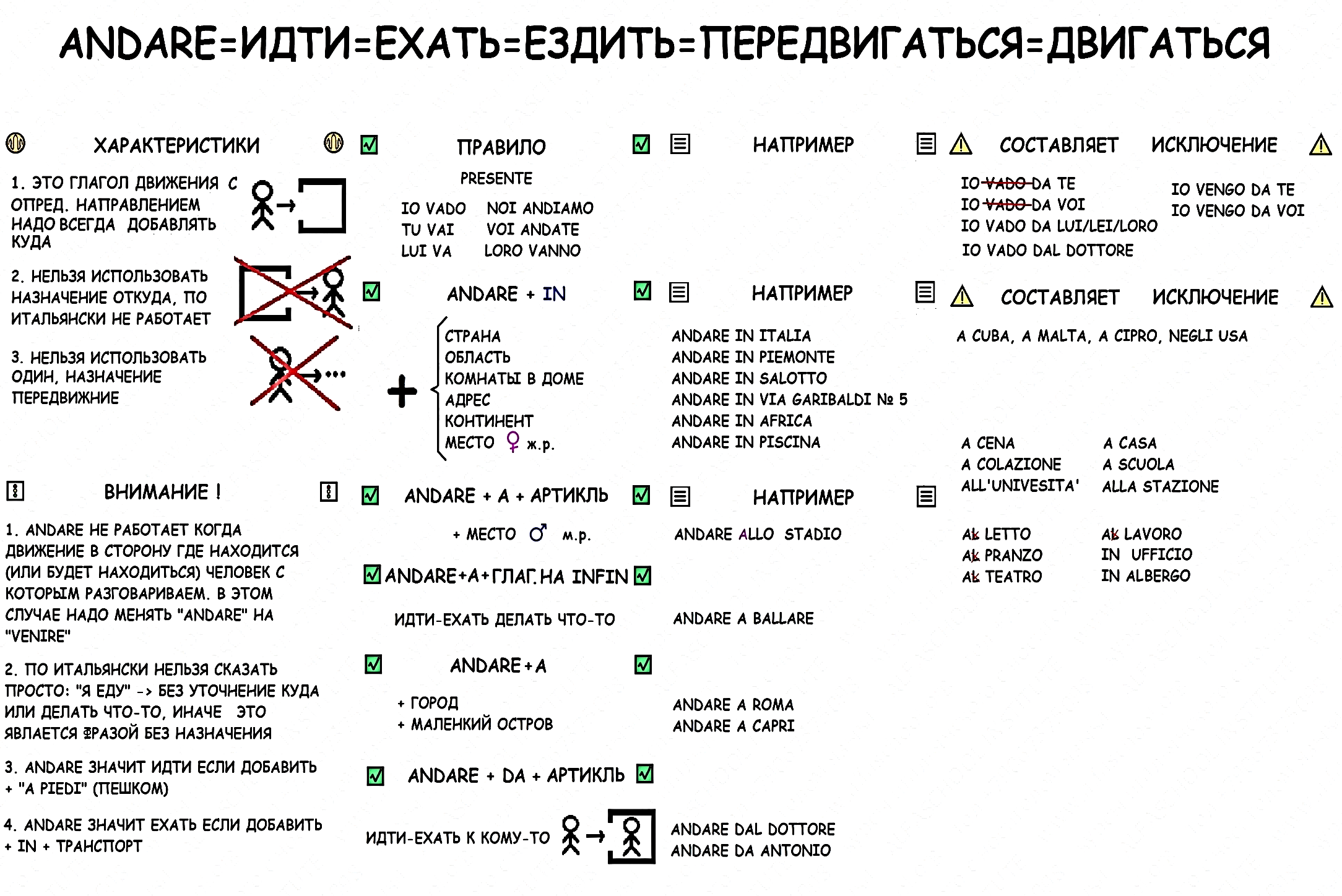 Школа итальянского языка в Москве
www.alfaschool.org – школа итальянского языка - Tel +7 906 737 5098 - www.alfaschool.org – школа итальянского языка - Tel +7 906 737 5098 - www.alfaschool.org – школа итальянского языка - Tel +7 906 737 5098 - www.alfaschool.org – школа итальянского языка - Tel +7 906 737 5098 - www.alfaschool.org – школа итальянского языка - Tel +7 906 737 5098 - www.alfaschool.org – школа итальянского языка - Tel +7 906 737 5098 - www.alfaschool.org – школа итальянского языка - Tel +7 906 737 5098 - www.alfaschool.org – школа итальянского языка - Tel +7 906 737 5098 - www.alfaschool.org – школа итальянского языка - Tel +7 906 737 5098 - www.alfaschool.org – школа итальянского языка - Tel +7 906 737 5098 - www.alfaschool.org – школа итальянского языка - Tel +7 906 737 5098 - www.alfaschool.org – школа итальянского языка - Tel +7 906 737 5098 - www.alfaschool.org – школа итальянского языка - Tel +7 906 737 5098 - www.alfaschool.org – школа итальянского языка - Tel +7 906 737 5098 - www.alfaschool.org – школа итальянского языка - Tel +7 906 737 5098 - www.alfaschool.org – школа итальянского языка - Tel +7 906 737 5098 - www.alfaschool.org – школа итальянского языка - Tel +7 906 737 5098 - www.alfaschool.org – школа итальянского языка - Tel +7 906 737 5098 - www.alfaschool.org – школа итальянского языка - Tel +7 906 737 5098 - www.alfaschool.org – школа итальянского языка - Tel +7 906 737 5098 - www.alfaschool.org – школа итальянского языка - Tel +7 906 737 5098 - www.alfaschool.org – школа итальянского языка - Tel +7 906 737 5098 - www.alfaschool.org – школа итальянского языка - Tel +7 906 737 5098 - www.alfaschool.org – школа итальянского языка - Tel +7 906 737 5098 - www.alfaschool.org – школа итальянского языка - Tel +7 906 737 5098 - www.alfaschool.org – школа итальянского языка - Tel +7 906 737 5098 - www.alfaschool.org – школа итальянского языка - Tel +7 906 737 5098 - www.alfaschool.org – школа итальянского языка - Tel +7 906 737 5098 - www.alfaschool.org – школа итальянского языка - Tel +7 906 737 5098 - www.alfaschool.org – школа итальянского языка - Tel +7 906 737 5098 - www.alfaschool.org – школа итальянского языка - Tel +7 906 737 5098 - www.alfaschool.org – школа итальянского языка - Tel +7 906 737 5098 - www.alfaschool.org – школа итальянского языка - Tel +7 906 737 5098 - www.alfaschool.org – школа итальянского языка - Tel +7 906 737 5098 - www.alfaschool.org – школа итальянского языка - Tel +7 906 737 5098 - www.alfaschool.org – школа итальянского языка - Tel +7 906 737 5098 - www.alfaschool.org – школа итальянского языка - Tel +7 906 737 5098 - www.alfaschool.org – школа итальянского языка - Tel +7 906 737 5098 - www.alfaschool.org – школа итальянского языка - Tel +7 906 737 5098 - www.alfaschool.org – школа итальянского языка - Tel +7 906 737 5098 - www.alfaschool.org – школа итальянского языка - Tel +7 906 737 5098 - www.alfaschool.org – школа итальянского языка - Tel +7 906 737 5098 - www.alfaschool.org – школа итальянского языка - Tel +7 906 737 5098 - www.alfaschool.org – школа итальянского языка - Tel +7 906 737 5098 - www.alfaschool.org – школа итальянского языка - Tel +7 906 737 5098 - www.alfaschool.org – школа итальянского языка - Tel +7 906 737 5098 - www.alfaschool.org – школа итальянского языка - Tel +7 906 737 5098 - www.alfaschool.org – школа итальянского языка - Tel +7 906 737 5098 - www.alfaschool.org – школа итальянского языка - Tel +7 906 737 5098 - www.alfaschool.org – школа итальянского языка - Tel +7 906 737 5098 - www.alfaschool.org – школа итальянского языка - Tel +7 906 737 5098 - www.alfaschool.org – школа итальянского языка - Tel +7 906 737 5098 - www.alfaschool.org – школа итальянского языка - Tel +7 906 737 5098 - www.alfaschool.org – школа итальянского языка - Tel +7 906 737 5098 - www.alfaschool.org – школа итальянского языка - Tel +7 906 737 5098 - www.alfaschool.org – школа итальянского языка - Tel +7 906 737 5098 - www.alfaschool.org – школа итальянского языка - Tel +7 906 737 5098 - www.alfaschool.org – школа итальянского языка - Tel +7 906 737 5098 - www.alfaschool.org – школа итальянского языка - Tel +7 906 737 5098 - www.alfaschool.org – школа итальянского языка - Tel +7 906 737 5098 - www.alfaschool.org – школа итальянского языка - Tel +7 906 737 5098 - www.alfaschool.org – школа итальянского языка - Tel +7 906 737 5098 - www.alfaschool.org – школа итальянского языка - Tel +7 906 737 5098 - www.alfaschool.org – школа итальянского языка - Tel +7 906 737 5098 - www.alfaschool.org – школа итальянского языка - Tel +7 906 737 5098 - www.alfaschool.org – школа итальянского языка - Tel +7 906 737 5098 - www.alfaschool.org – школа итальянского языка - Tel +7 906 737 5098 - www.alfaschool.org – школа итальянского языка - Tel +7 906 737 5098 - www.alfaschool.org – школа итальянского языка - Tel +7 906 737 5098 - www.alfaschool.org – школа итальянского языка - Tel +7 906 737 5098 - www.alfaschool.org – школа итальянского языка - Tel +7 906 737 5098 - www.alfaschool.org – школа итальянского языка - Tel +7 906 737 5098 - www.alfaschool.org – школа итальянского языка - Tel +7 906 737 5098 - www.alfaschool.org – школа итальянского языка - Tel +7 906 737 5098 - www.alfaschool.org – школа итальянского языка - Tel +7 906 737 5098 - www.alfaschool.org – школа итальянского языка - Tel +7 906 737 5098 - www.alfaschool.org – школа итальянского языка - Tel +7 906 737 5098 - www.alfaschool.org – школа итальянского языка - Tel +7 906 737 5098 - www.alfaschool.org – школа итальянского языка - Tel +7 906 737 5098 - www.alfaschool.org – школа итальянского языка - Tel +7 906 737 5098 - www.alfaschool.org – школа итальянского языка - Tel +7 906 737 5098 - www.alfaschool.org – школа итальянского языка - Tel +7 906 737 5098 - www.alfaschool.org – школа
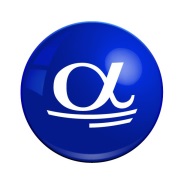 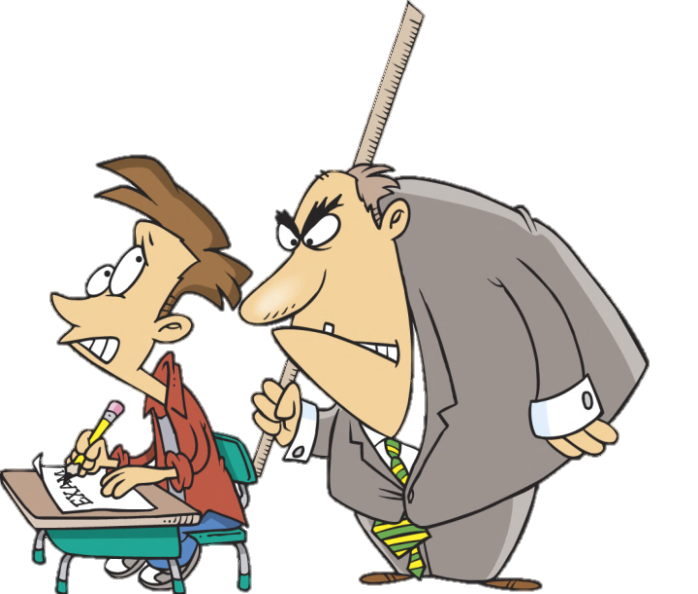 TEST DI CONTROLLO

COMPLETA LA FRASI, USANDO I VERBI VENIRE O ANDARE. 

1. ANDREA, ............................ AL CINEMA CON NOI? 
2. DOMANI LAURA E CLAUDIO ................................ AL MARE. 
3. STASERA I ROSSI .................................... A CENA DA NOI. 
4. ANDIAMO A BERE UN CAFFÉ. (VOI) ............................... CON NOI? 
5. IO NON POSSO ............ CON TE IN DISCOTECA. IO ................. CON MARIO A 	TEATRO. 
6. RAGAZZI, (NOI)..................................A GIOCARE A PALLAVOLO? 
7. DOMANI IO ................... ALLA FESTA DI MARCO. E TU? .................... ANCH’IO ALLA 	FESTA DI MARCO! 
8. TU SEMPRE ....................... A SCUOLA A PIEDI? SÌ, .........................A PIEDI. 
9. RAGAZZE, FACCIAMO UNA FESTA DOMANI SERA. ................................. ANCHE VOI? 
10. MI DISPIACE, GIULIO, MA NON ………......... DA TE ............................. DALLA MIA 	AMICA CARLA. 
11. CIAO FRANCESCA, DOVE ................................? ....................................A CASA.
12. DA DOVE ........................... LA SIG.ra ROSSI? SE NON SBAGLIO, ...........................DA 	MILANO.
WWW.ALFASCHOOL.ORG
Школа итальянского языка в Москве
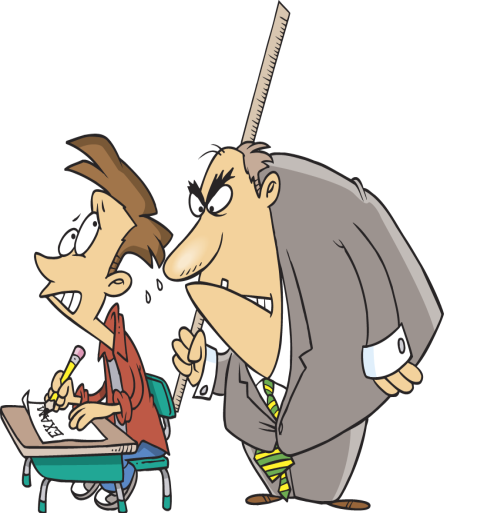 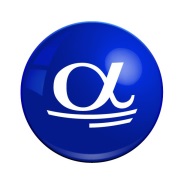 WWW.ALFASCHOOL.ORG
TEST DI CONTROLLO
1) CHIAMI UNA TUA AMICA CHE ABITA A MILANO. DICI... 
Domani vado a Palermo		b) Domani vengo a Palermo 	

2. I TUOI AMICI TI INVITANO A CENA A CASA LORO. DICI... 
Certo, vado con piacere, grazie. 		b) Certo, vengo con piacere, grazie. 

3. CHIAMI LA TUA MAMMA. DICI... 
a) Mamma, vengo domani da te, va bene?      	b) Mamma, vado domani da te, va bene? 

4. CHIAMI LA TUA MAMMA CHE ABITA NEGLI USA. DICI... 
a) Mamma, domani vado a cena con Roberto! 	b) Mamma, domani vengo a cena con Roberto! 

5. INVITI A PRANZO I TUOI AMICI. DICI... 
a) Ragazzi, andate da noi domani per pranzo? 	b) Ragazzi, venite da noi domani a pranzo? 

6. INVITI UN TUO AMICO AL CINEMA. DICI... 
Dai, vieni con me! 			b) Dai, vai con me! 

7. INCONTRI PER STRADA UN TUO COLLEGA. DICI... 
Ciao Marco! Dove vai? 		b) Ciao Marco! Dove vieni?

8. CONOSCI UN RAGAZZO STRANIERO. CHIEDI... 
a) Da dove vai? 			b) Da dove vieni?

9. PARLI CON UNA TUA AMICA DI LAVORO. DICI... 
Sai, domani io e mio marito andiamo al mare. 	b) Sai, domani io e mio marito veniamo al mare

10. NON SAI COME TORNARE DALL’AEROPORTO. CHIAMI UN TUO AMICO. CHIEDI... 
a) Giuliano, vai a prendermi all’aeroporto? 	b) Giuliano, vieni a prendermi all’aeroporto?
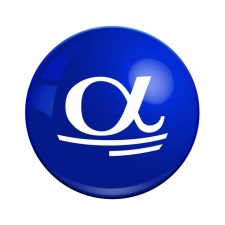 WWW.ALFASCHOOL.ORG  TEL +7 906 737 5098
ARRIVEDERCI ALLA
PROSSIMA LEZIONE
WWW.ALFASCHOOL.ORG    TEL +7 906 737 5098

Школа итальянского языка в Москве
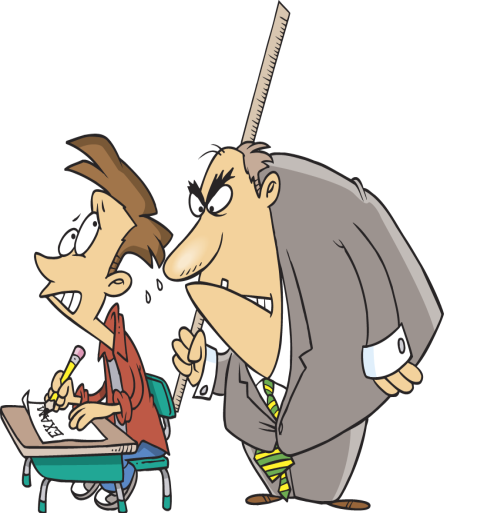 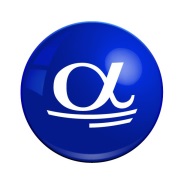 WWW.ALFASCHOOL.ORG
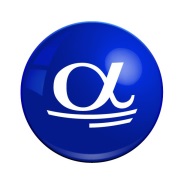 WWW.ALFASCHOOL.ORG
Школа итальянского языка в Москве
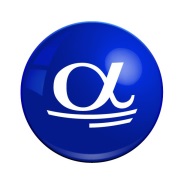 WWW.ALFASCHOOL.ORG
Школа итальянского языка в Москве
www.alfaschool.org – школа итальянского языка - Tel +7 906 737 5098 - www.alfaschool.org – школа итальянского языка - Tel +7 906 737 5098 - www.alfaschool.org – школа итальянского языка - Tel +7 906 737 5098 - www.alfaschool.org – школа итальянского языка - Tel +7 906 737 5098 - www.alfaschool.org – школа итальянского языка - Tel +7 906 737 5098 - www.alfaschool.org – школа итальянского языка - Tel +7 906 737 5098 - www.alfaschool.org – школа итальянского языка - Tel +7 906 737 5098 - www.alfaschool.org – школа итальянского языка - Tel +7 906 737 5098 - www.alfaschool.org – школа итальянского языка - Tel +7 906 737 5098 - www.alfaschool.org – школа итальянского языка - Tel +7 906 737 5098 - www.alfaschool.org – школа итальянского языка - Tel +7 906 737 5098 - www.alfaschool.org – школа итальянского языка - Tel +7 906 737 5098 - www.alfaschool.org – школа итальянского языка - Tel +7 906 737 5098 - www.alfaschool.org – школа итальянского языка - Tel +7 906 737 5098 - www.alfaschool.org – школа итальянского языка - Tel +7 906 737 5098 - www.alfaschool.org – школа итальянского языка - Tel +7 906 737 5098 - www.alfaschool.org – школа итальянского языка - Tel +7 906 737 5098 - www.alfaschool.org – школа итальянского языка - Tel +7 906 737 5098 - www.alfaschool.org – школа итальянского языка - Tel +7 906 737 5098 - www.alfaschool.org – школа итальянского языка - Tel +7 906 737 5098 - www.alfaschool.org – школа итальянского языка - Tel +7 906 737 5098 - www.alfaschool.org – школа итальянского языка - Tel +7 906 737 5098 - www.alfaschool.org – школа итальянского языка - Tel +7 906 737 5098 - www.alfaschool.org – школа итальянского языка - Tel +7 906 737 5098 - www.alfaschool.org – школа итальянского языка - Tel +7 906 737 5098 - www.alfaschool.org – школа итальянского языка - Tel +7 906 737 5098 - www.alfaschool.org – школа итальянского языка - Tel +7 906 737 5098 - www.alfaschool.org – школа итальянского языка - Tel +7 906 737 5098 - www.alfaschool.org – школа итальянского языка - Tel +7 906 737 5098 - www.alfaschool.org – школа итальянского языка - Tel +7 906 737 5098 - www.alfaschool.org – школа итальянского языка - Tel +7 906 737 5098 - www.alfaschool.org – школа итальянского языка - Tel +7 906 737 5098 - www.alfaschool.org – школа итальянского языка - Tel +7 906 737 5098 - www.alfaschool.org – школа итальянского языка - Tel +7 906 737 5098 - www.alfaschool.org – школа итальянского языка - Tel +7 906 737 5098 - www.alfaschool.org – школа итальянского языка - Tel +7 906 737 5098 - www.alfaschool.org – школа итальянского языка - Tel +7 906 737 5098 - www.alfaschool.org – школа итальянского языка - Tel +7 906 737 5098 - www.alfaschool.org – школа итальянского языка - Tel +7 906 737 5098 - www.alfaschool.org – школа итальянского языка - Tel +7 906 737 5098 - www.alfaschool.org – школа итальянского языка - Tel +7 906 737 5098 - www.alfaschool.org – школа итальянского языка - Tel +7 906 737 5098 - www.alfaschool.org – школа итальянского языка - Tel +7 906 737 5098 - www.alfaschool.org – школа итальянского языка - Tel +7 906 737 5098 - www.alfaschool.org – школа итальянского языка - Tel +7 906 737 5098 - www.alfaschool.org – школа итальянского языка - Tel +7 906 737 5098 - www.alfaschool.org – школа итальянского языка - Tel +7 906 737 5098 - www.alfaschool.org – школа итальянского языка - Tel +7 906 737 5098 - www.alfaschool.org – школа итальянского языка - Tel +7 906 737 5098 - www.alfaschool.org – школа итальянского языка - Tel +7 906 737 5098 - www.alfaschool.org – школа итальянского языка - Tel +7 906 737 5098 - www.alfaschool.org – школа итальянского языка - Tel +7 906 737 5098 - www.alfaschool.org – школа итальянского языка - Tel +7 906 737 5098 - www.alfaschool.org – школа итальянского языка - Tel +7 906 737 5098 - www.alfaschool.org – школа итальянского языка - Tel +7 906 737 5098 - www.alfaschool.org – школа итальянского языка - Tel +7 906 737 5098 - www.alfaschool.org – школа итальянского языка - Tel +7 906 737 5098 - www.alfaschool.org – школа итальянского языка - Tel +7 906 737 5098 - www.alfaschool.org – школа итальянского языка - Tel +7 906 737 5098 - www.alfaschool.org – школа итальянского языка - Tel +7 906 737 5098 - www.alfaschool.org – школа итальянского языка - Tel +7 906 737 5098 - www.alfaschool.org – школа итальянского языка - Tel +7 906 737 5098 - www.alfaschool.org – школа итальянского языка - Tel +7 906 737 5098 - www.alfaschool.org – школа итальянского языка - Tel +7 906 737 5098 - www.alfaschool.org – школа итальянского языка - Tel +7 906 737 5098 - www.alfaschool.org – школа итальянского языка - Tel +7 906 737 5098 - www.alfaschool.org – школа итальянского языка - Tel +7 906 737 5098 - www.alfaschool.org – школа итальянского языка - Tel +7 906 737 5098 - www.alfaschool.org – школа итальянского языка - Tel +7 906 737 5098 - www.alfaschool.org – школа итальянского языка - Tel +7 906 737 5098 - www.alfaschool.org – школа итальянского языка - Tel +7 906 737 5098 - www.alfaschool.org – школа итальянского языка - Tel +7 906 737 5098 - www.alfaschool.org – школа итальянского языка - Tel +7 906 737 5098 - www.alfaschool.org – школа итальянского языка - Tel +7 906 737 5098 - www.alfaschool.org – школа итальянского языка - Tel +7 906 737 5098 - www.alfaschool.org – школа итальянского языка - Tel +7 906 737 5098 - www.alfaschool.org – школа итальянского языка - Tel +7 906 737 5098 - www.alfaschool.org – школа итальянского языка - Tel +7 906 737 5098 - www.alfaschool.org – школа итальянского языка - Tel +7 906 737 5098 - www.alfaschool.org – школа итальянского языка - Tel +7 906 737 5098 - www.alfaschool.org – школа итальянского языка - Tel +7 906 737 5098 - www.alfaschool.org – школа итальянского языка - Tel +7 906 737 5098 - www.alfaschool.org – школа
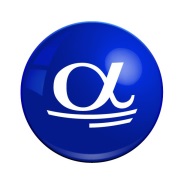 WWW.ALFASCHOOL.ORG
Школа итальянского языка в Москве
www.alfaschool.org – школа итальянского языка - Tel +7 906 737 5098 - www.alfaschool.org – школа итальянского языка - Tel +7 906 737 5098 - www.alfaschool.org – школа итальянского языка - Tel +7 906 737 5098 - www.alfaschool.org – школа итальянского языка - Tel +7 906 737 5098 - www.alfaschool.org – школа итальянского языка - Tel +7 906 737 5098 - www.alfaschool.org – школа итальянского языка - Tel +7 906 737 5098 - www.alfaschool.org – школа итальянского языка - Tel +7 906 737 5098 - www.alfaschool.org – школа итальянского языка - Tel +7 906 737 5098 - www.alfaschool.org – школа итальянского языка - Tel +7 906 737 5098 - www.alfaschool.org – школа итальянского языка - Tel +7 906 737 5098 - www.alfaschool.org – школа итальянского языка - Tel +7 906 737 5098 - www.alfaschool.org – школа итальянского языка - Tel +7 906 737 5098 - www.alfaschool.org – школа итальянского языка - Tel +7 906 737 5098 - www.alfaschool.org – школа итальянского языка - Tel +7 906 737 5098 - www.alfaschool.org – школа итальянского языка - Tel +7 906 737 5098 - www.alfaschool.org – школа итальянского языка - Tel +7 906 737 5098 - www.alfaschool.org – школа итальянского языка - Tel +7 906 737 5098 - www.alfaschool.org – школа итальянского языка - Tel +7 906 737 5098 - www.alfaschool.org – школа итальянского языка - Tel +7 906 737 5098 - www.alfaschool.org – школа итальянского языка - Tel +7 906 737 5098 - www.alfaschool.org – школа итальянского языка - Tel +7 906 737 5098 - www.alfaschool.org – школа итальянского языка - Tel +7 906 737 5098 - www.alfaschool.org – школа итальянского языка - Tel +7 906 737 5098 - www.alfaschool.org – школа итальянского языка - Tel +7 906 737 5098 - www.alfaschool.org – школа итальянского языка - Tel +7 906 737 5098 - www.alfaschool.org – школа итальянского языка - Tel +7 906 737 5098 - www.alfaschool.org – школа итальянского языка - Tel +7 906 737 5098 - www.alfaschool.org – школа итальянского языка - Tel +7 906 737 5098 - www.alfaschool.org – школа итальянского языка - Tel +7 906 737 5098 - www.alfaschool.org – школа итальянского языка - Tel +7 906 737 5098 - www.alfaschool.org – школа итальянского языка - Tel +7 906 737 5098 - www.alfaschool.org – школа итальянского языка - Tel +7 906 737 5098 - www.alfaschool.org – школа итальянского языка - Tel +7 906 737 5098 - www.alfaschool.org – школа итальянского языка - Tel +7 906 737 5098 - www.alfaschool.org – школа итальянского языка - Tel +7 906 737 5098 - www.alfaschool.org – школа итальянского языка - Tel +7 906 737 5098 - www.alfaschool.org – школа итальянского языка - Tel +7 906 737 5098 - www.alfaschool.org – школа итальянского языка - Tel +7 906 737 5098 - www.alfaschool.org – школа итальянского языка - Tel +7 906 737 5098 - www.alfaschool.org – школа итальянского языка - Tel +7 906 737 5098 - www.alfaschool.org – школа итальянского языка - Tel +7 906 737 5098 - www.alfaschool.org – школа итальянского языка - Tel +7 906 737 5098 - www.alfaschool.org – школа итальянского языка - Tel +7 906 737 5098 - www.alfaschool.org – школа итальянского языка - Tel +7 906 737 5098 - www.alfaschool.org – школа итальянского языка - Tel +7 906 737 5098 - www.alfaschool.org – школа итальянского языка - Tel +7 906 737 5098 - www.alfaschool.org – школа итальянского языка - Tel +7 906 737 5098 - www.alfaschool.org – школа итальянского языка - Tel +7 906 737 5098 - www.alfaschool.org – школа итальянского языка - Tel +7 906 737 5098 - www.alfaschool.org – школа итальянского языка - Tel +7 906 737 5098 - www.alfaschool.org – школа итальянского языка - Tel +7 906 737 5098 - www.alfaschool.org – школа итальянского языка - Tel +7 906 737 5098 - www.alfaschool.org – школа итальянского языка - Tel +7 906 737 5098 - www.alfaschool.org – школа итальянского языка - Tel +7 906 737 5098 - www.alfaschool.org – школа итальянского языка - Tel +7 906 737 5098 - www.alfaschool.org – школа итальянского языка - Tel +7 906 737 5098 - www.alfaschool.org – школа итальянского языка - Tel +7 906 737 5098 - www.alfaschool.org – школа итальянского языка - Tel +7 906 737 5098 - www.alfaschool.org – школа итальянского языка - Tel +7 906 737 5098 - www.alfaschool.org – школа итальянского языка - Tel +7 906 737 5098 - www.alfaschool.org – школа итальянского языка - Tel +7 906 737 5098 - www.alfaschool.org – школа итальянского языка - Tel +7 906 737 5098 - www.alfaschool.org – школа итальянского языка - Tel +7 906 737 5098 - www.alfaschool.org – школа итальянского языка - Tel +7 906 737 5098 - www.alfaschool.org – школа итальянского языка - Tel +7 906 737 5098 - www.alfaschool.org – школа итальянского языка - Tel +7 906 737 5098 - www.alfaschool.org – школа итальянского языка - Tel +7 906 737 5098 - www.alfaschool.org – школа итальянского языка - Tel +7 906 737 5098 - www.alfaschool.org – школа итальянского языка - Tel +7 906 737 5098 - www.alfaschool.org – школа итальянского языка - Tel +7 906 737 5098 - www.alfaschool.org – школа итальянского языка - Tel +7 906 737 5098 - www.alfaschool.org – школа итальянского языка - Tel +7 906 737 5098 - www.alfaschool.org – школа итальянского языка - Tel +7 906 737 5098 - www.alfaschool.org – школа итальянского языка - Tel +7 906 737 5098 - www.alfaschool.org – школа итальянского языка - Tel +7 906 737 5098 - www.alfaschool.org – школа итальянского языка - Tel +7 906 737 5098 - www.alfaschool.org – школа итальянского языка - Tel +7 906 737 5098 - www.alfaschool.org – школа итальянского языка - Tel +7 906 737 5098 - www.alfaschool.org – школа итальянского языка - Tel +7 906 737 5098 - www.alfaschool.org – школа итальянского языка - Tel +7 906 737 5098 - www.alfaschool.org – школа итальянского языка - Tel +7 906 737 5098 - www.alfaschool.org – школа итальянского языка - Tel +7 906 737 5098 - www.alfaschool.org – школа
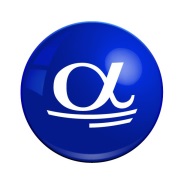 WWW.ALFASCHOOL.ORG
Школа итальянского языка в Москве